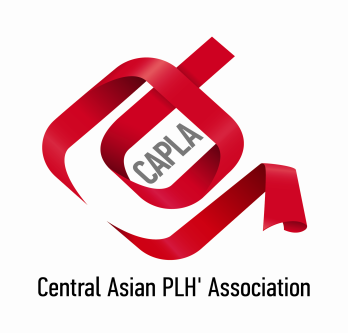 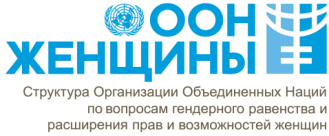 СОЗДАНИЕ РАБОЧЕЙ ГРУППЫ ПО ВОПРОСАМ ЖЕНЩИНВ ПРОГРАММЕ ВИЧ/СПИД ПРИ СКК.
г. Алматы
2016 г.
Казахстан, выводы:
1. Отсутствие отраслевой программы создает трудности в реализации программ по противодействию эпидемии ВИЧ в Республике Казахстан. Существует острая необходимость разработки показателей, посвященных гендерному неравенству в контексте ВИЧ. 

2. Слабая доказательная база у активистов и экспертов по гендерным вопросам, НПО, работающих в сфере ВИЧ и СПИДа, и международных организаций.

3. Недостаточная изученность проблем женщин в местах лишения свободы в контексте гендера и ВИЧ.
Казахстан, выводы:
4. Недостаточно используется потенциала женщин, затронутых эпидемией ВИЧ, и ключевых групп в процессах подготовки, принятия и мониторинга политик и стратегий по ВИЧ, гендерным проблемам и насилию; а также в подготовке национальных отчетов.

5. Низкое качество услуг и случаи стигмы и дискриминации со стороны поставщиков услуг отмечают женщины из группы секс-работниц и люди, употребляющие инъекционные наркотики,. Профилактика ВИЧ в парах является важной мерой, которая может играть ключевую роль в снижении риска передачи ВИЧ от мужчин, употребляющих инъекционные наркотики, их половых партнерам − женщинам, употребляющим и не употребляющим наркотики.
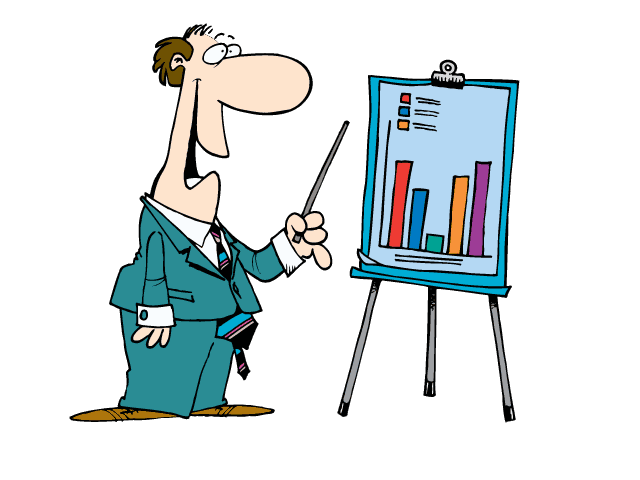 Казахстан, рекомендация 1:
Подготовка и обоснование Национальной программы развития здравоохранения и плана действий в ответ на эпидемию ВИЧ с учетом гендерных аспектов эпидемии
рассмотреть возможности и инициировать разработку и утверждение отдельной Национальной программы по ВИЧ/СПИДу с привлечение широкого круга заинтересованных сторон, в том числе представителей гражданского общества, женских организаций, ЛЖВ и ключевых групп риска;
включить в Программу раздел, описывающий связь проблем ВИЧ и СПИДа со стратегией гендерного равенства, определить систему интеграции этих проблем с противодействием насилию в процессе межсекторального взаимодействия. 
добавить в Программу отдельные гендерно чувствительные показатели, программы и включить бюджет по их выполнению.
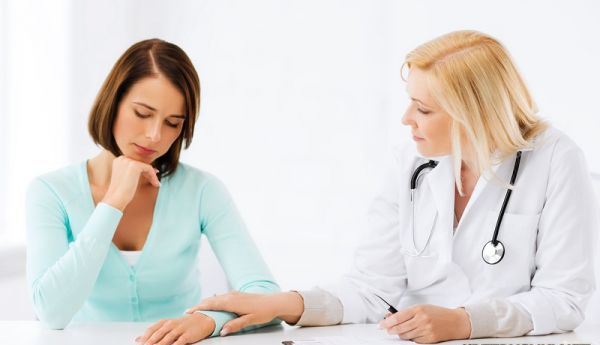 Казахстан, рекомендация 2:
Обеспечение доступа к услугам профилактики, ухода и лечению СПИДа на основе гендерных подходов. Применение современных подходов, позволяющих увеличить охват женщин профилактическими мерами
начинать более раннюю диагностику ВИЧ-инфекции в рамках программ вовлечения женщин в систему медико-социальной помощи, в том числе – с помощью экспресс-тестирования на ВИЧ (в том числе, проводимом силами самих НКО). 
разработать эффективные меры для обеспечения бесперебойного доступа к бесплатным и качественным адаптированными молочными смесями детям, родившимся от ВИЧ+ матерей, в полном возрастном объеме от рождения до 1 года.
разработать эффективные меры по социализации женщин, живущих с ВИЧ, вышедших из мест лишения свободы. 
усовершенствовать регламент оформления медицинской документации пациентов с ВИЧ-положительным статусом в лечебно-профилактических организациях с целью снижения дискриминационных практик и увеличения доступности специализированных услуг.
инициировать внесение изменений в Кодекс о здоровье народа и системе здравоохранения, позволяющих мигрантам анонимно и добровольно проходить тестирование на ВИЧ; мигрантам, живущим с ВИЧ, получать минимальный пакет медицинской помощи, в том числе АРТ, ОЗТ, лечение ТБ и ИППП.
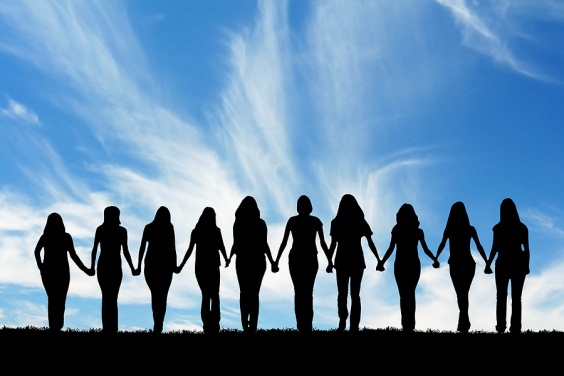 Казахстан, рекомендация 3:
Полноценное участие женщин, живущих с ВИЧ в защите своих прав, продвижении интересов и потребностей, связанных с ВИЧ, и укрепление социальных сетей. 

повышать и поддерживать способность представительниц сети эффективно участвовать в комитетах и рабочих группах по формированию политики, программ и мониторингу национальных ответных мер на эпидемию СПИДа
содействовать включению женщин, затронутых эпидемией, в составы правительственных делегаций для участия в Комиссии по статусу женщин, Специальная Сессия Генеральной Ассамблеи ООН по СПИДу и наркотикам и т. д.
разработать механизмы участия представителей интересов людей, живущих с ВИЧ, особенно женщин, в других приоритетных программах, направленных на достижение гендерного равенства и прав человека (экономических, политических, культурных, социальных и т. д.).
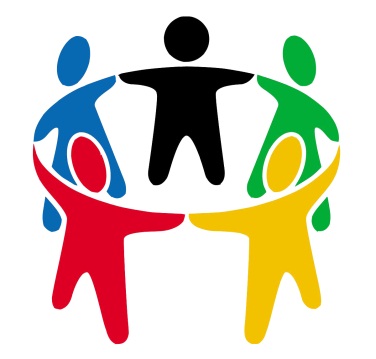 Цели создания рабочей группы:
обеспечение реализации интересов женщин, живущих с ВИЧ, предоставление членам СКК актуальной информации о проблемах и потребностях данной целевой группы; 

разработка рекомендаций и предложений по реализации прав в сфере репродуктивного  здоровья ВИЧ – положительных женщин, а так же гендерно – ориентированных услуг в рамках программ снижения вреда для женщин, находящихся в группах риска;

содействие в вовлечение сообщества женщин, живущих с ВИЧ, в процесс разработки рекомендаций для СКК.
Функции группы:
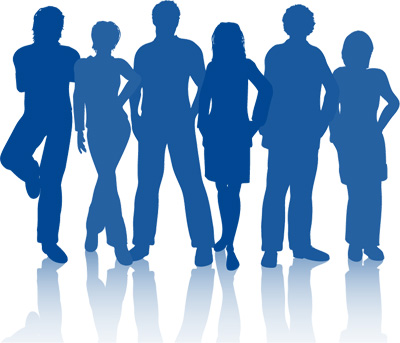 внесение рекомендаций по улучшению доступа к медико – социальным услугам для женщин, живущих с ВИЧ, в рамках работы СКК;
рассмотрение рекомендаций по основным направлениям развития законодательства в сфере ВИЧ – инфекции, особенно касающихся ППМР и других сфер репродуктивного здоровья, его последующего применения в практической деятельности, включая рекомендации о необходимости внесения поправок в правовые акты;
содействие в осуществлении информационно-аналитической и консультативной деятельности в вопросах гендера и ВИЧ в рамках работы СКК;
периодический мониторинг ситуации по доступу к гендерно – ориентированным услугам  на местном уровне (осуществляется по средствам связи с представительницами сообщества на местах);
по необходимости организация рабочих встреч, для решения текущих вопросов;
Период работы группы:
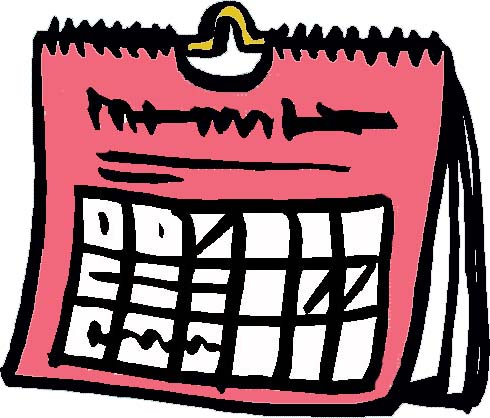 декабрь 2015 – декабрь 2016 года



Ожидаемый результат работы группы (декабрь 2016):
разработан и поддержан всеми членами СКК перечень рекомендаций по решению актуальных проблем женщин, живущих с ВИЧ в Казахстане;
разработан план внедрения данных рекомендаций на законодательном уровне.
Список участников в рабочей группе по гендерным вопросам в программе ВИЧ/СПИД:
Аманжолов Нурали 
Голиусов Александр
Ротберга Сигне
Сауранбаева Мира
Виноградов Виталий  
Олейникова Роза
Отжанова Индира
Чубукова Любовь
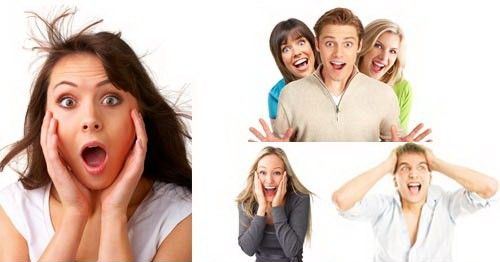 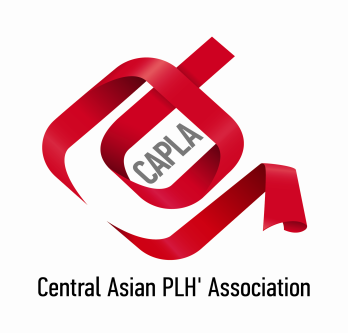 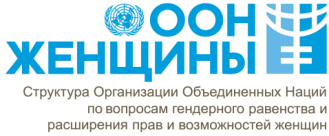 Спасибо за внимание!
Наши контакты:
Республика Казахстан
Алматы, ул. Бухар Жырау 66/120
Тел: +7 727 225 88 97
E-mail: info@capla.asia
www.capla.asia